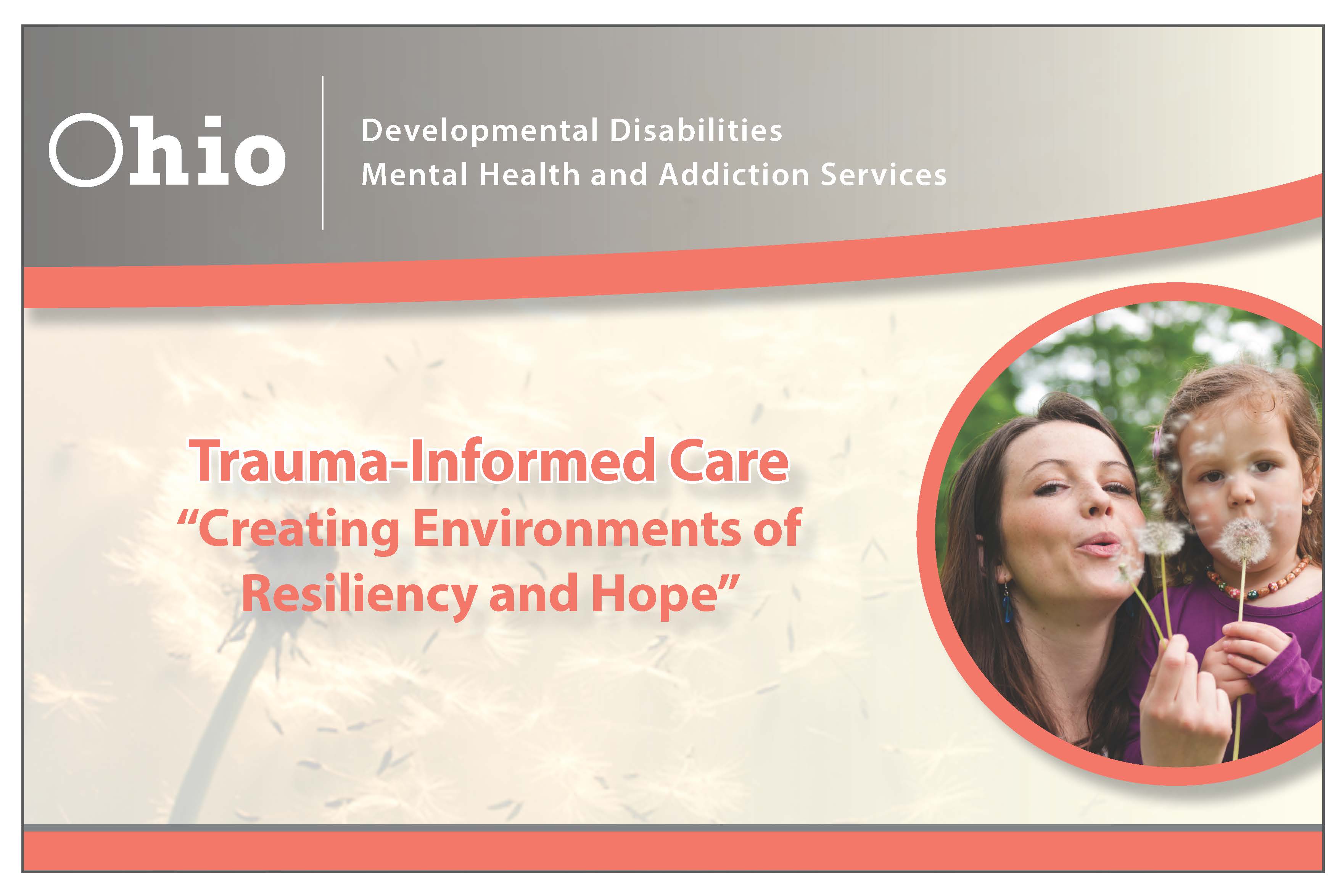 b
Responding to Older Adults
Michelle Perry, Kim Kehl
August 17, 2017
Slide 1
[Speaker Notes: &]
Name and describe your work responsibilities 

Share if you have experience with or knowledge about Trauma Informed Care.

The most important thing I want to accomplish or understand as a result of this training is ______________.
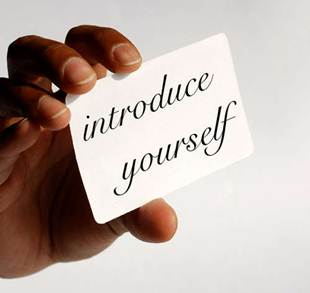 Slide 2
[Speaker Notes: Acknowledge the reason participants are here today.  Could be part of a regularly schedule training or professional development activity.  Could be attending due to a recent nursing home closure.  Could be attending anticipating a nursing home closure

Option 2
Let’s Stand up and create a circle in the room
Please tell us your name, tell us about the work that you do, and how are you involved in Leadership and management? 

Lighting Round / Warm Up:    IF YOU…

Have emailed or texted someone at work this morning walk to the other side of the circle
If you supervise more than 5 (five) employees walk to the other side of the circle
Had to a difficult conversation with someone you manage in the past 3 (three) months walk to the other side of the circle]
Creating safety
Have a plan for self-care if you should need to take a break
You are free to choose to not participate in any activity
We want to hear from you, participate throughout the program
Silence cell phones 
Be respectful of other participants
Slide 3
[Speaker Notes: Training Norms:
What said in the room stays in the room

People have the right to their opinion

One person talking at a time

Please leave the room for texting and calls

This is your training and please share your thoughts and experience related to the topic.]
Learning objectives
Provide introduction to trauma and trauma-informed approaches in behavioral health, human services and elder services. 

Participants will have a shared understanding of trauma.

Participants will be able to identify examples of a traumatic event.

Explain the Six Trauma-Informed Approach Principles.

Learn about how prevalent trauma histories are among the older adults you serve.
Slide 4
Trauma Symptoms = Tension Reducing Behaviors
“How do I understand this person?” 
rather than
 “How do I understand this problem or symptom?”
Slide 5
[Speaker Notes: A trauma-informed approach shifts the focus to the individual and away from some particular and limited aspect of his or her functioning. 

A holistic and trauma-focused understanding gives people a structure for organizing and understanding their experience.]
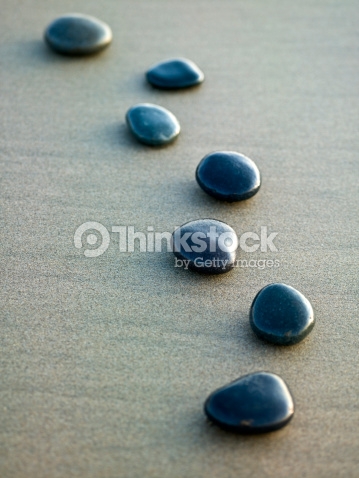 Understanding Trauma
Slide 6
What is Trauma?
Individual trauma results from an:

Event, series of events, or set of circumstances that is 
Experienced by an individual as physically or emotionally harmful or life threatening and that has lasting adverse 
Effects on the individual’s functioning and mental, physical, social, emotional, or spiritual well-being.
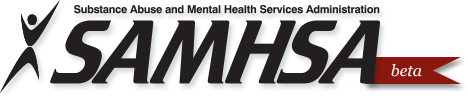 Slide 7
[Speaker Notes: SAMHSA is the Substance Abuse and Mental Health Services Administration (SAMHSA) agency within the U.S. Department of Health and Human Services that leads public health efforts to advance the behavioral health of the nation.

To arrive at this definition, SAMHSA conducted an environmental scan of trauma definitions and models of trauma informed care.

They convened a group of national experts who had done extensive work in this area. This included trauma survivors who had been recipients of care in multiple service system; practitioners from an array of fields, who had experience in trauma treatment; researchers whose work focused on trauma and the development of trauma-specific interventions; and policymakers in the field of behavioral health. 

It is important because it creates a framework for understanding the complex nature of trauma.]
The Three E’s in Trauma
Slide 8
[Speaker Notes: The focus on events places the cause of trauma in the environment not in some defect of the individual. This is what underlies the basic credo of trauma-informed approaches: “It’s not what’s wrong with you, but what happened to you.”

The focus on experience highlights the fact that not every child or adult will experience the same events as traumatic.

The identification of a broad range of potential effects reminds us that our response must be holistic—it’s not enough to focus on symptoms or behaviors. Our goal is to support a child to learn and grow or an adult to live a satisfying life.]
ACE Study
Collaboration between Kaiser Permanente and CDC

17,000 patients undergoing physical exam provided detailed information about childhood experiences of abuse, neglect and family dysfunction (1995-1997)

This study has been replicated and validated numerous times, throughout the world and on culturally diverse populations.
Slide 9
[Speaker Notes: The Adverse Childhood Experiences Study (ACE Study) is a research study conducted by Kaiser Permanente health maintenance organization and the Centers for Disease Control and Prevention (CDC).

Participants were recruited to the study between 1995 and 1997 and have been in long-term follow up for health outcomes. 

The study has demonstrated an association of adverse childhood experiences (ACEs) with health and social problems as an adult. 

The study has been analyzed extensively, is frequently cited as a notable landmark in epidemiological research.

This study has been replicated and validated numerous times, throughout the world and on culturally diverse populations.]
ACEs
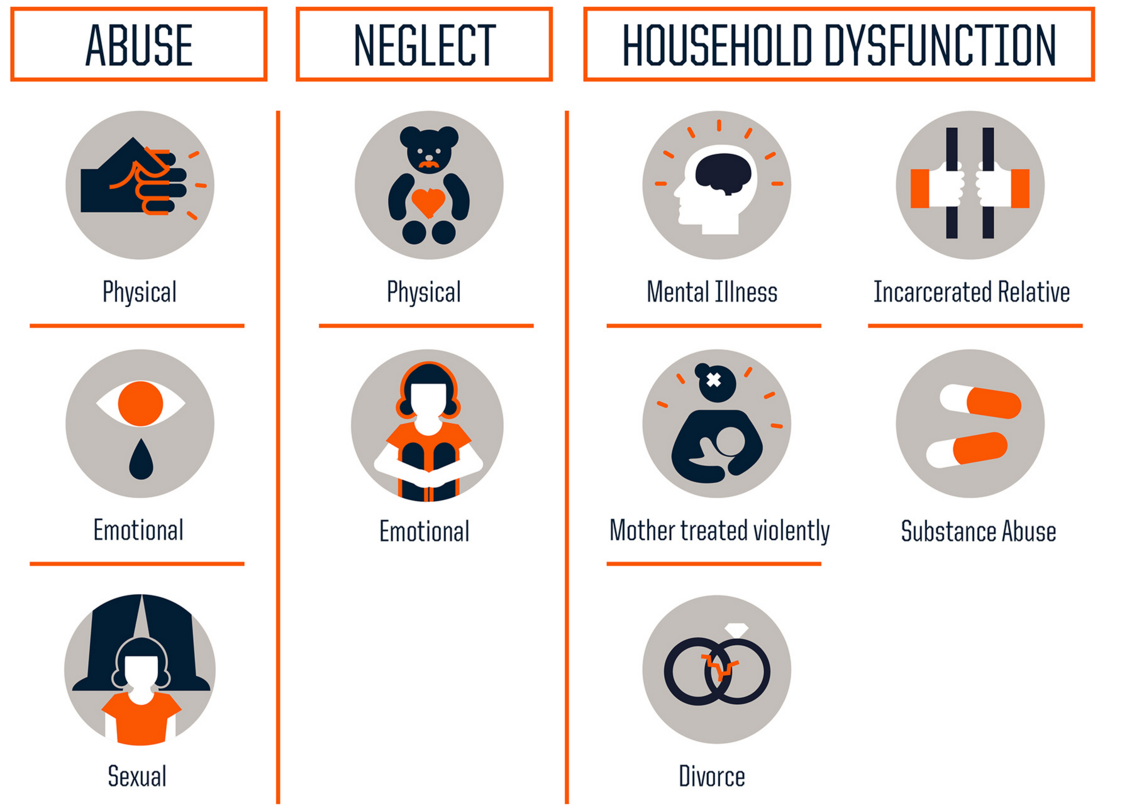 http://acestoohigh.com/got-your-ace-score/
/Separation
Slide 10
[Speaker Notes: For the purposes of the ACE Study, adverse childhood experiences were defined as emotional, physical, or sexual abuse, emotional or physical neglect, and growing up in a household where someone was an alcoholic, a drug user, mentally ill, suicidal, where the mother was treated violently, or where a household member had been imprisoned during the patient’s childhood. 

Additionally, they included contact sexual abuse and serious physical and emotional abuse.]
ACE Score and Health Risk
As the ACE score increases, risk for these health problems increases in a strong and graded fashion:
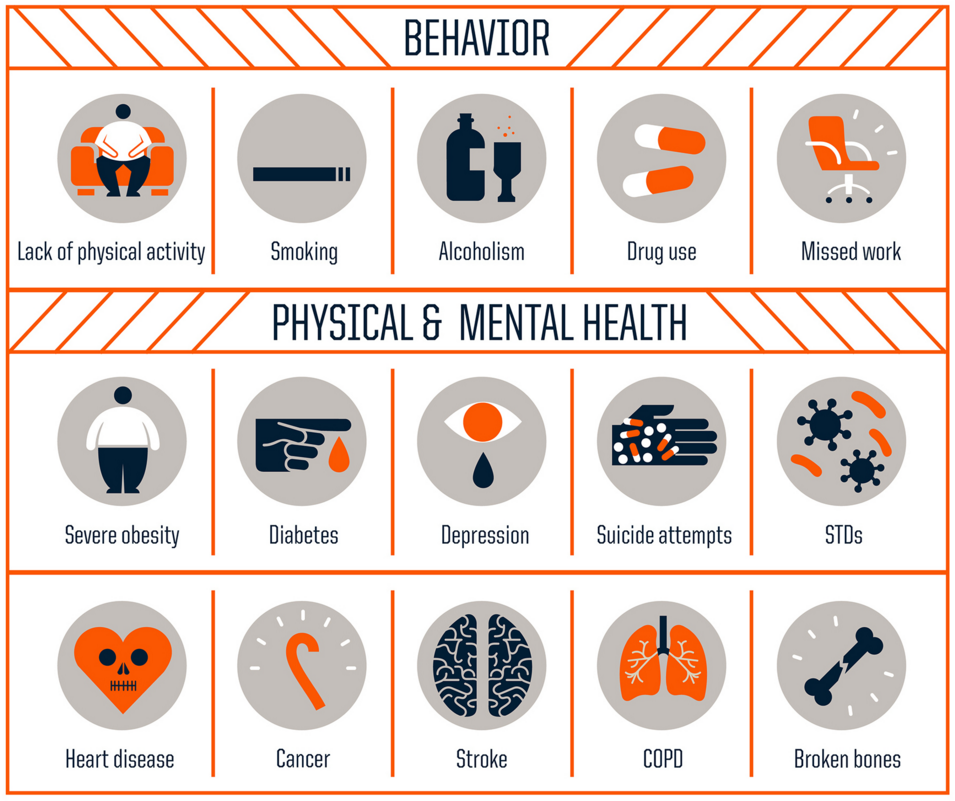 Slide 11
[Speaker Notes: Persons with high ACE scores are later at much higher risk for health and medical conditions resulting from their choice of remedies for their pain. 

While these approaches are effective in the short term, they often have dire long-term consequences such as serious chronic health and social problems]
ACE Score and Health Risk
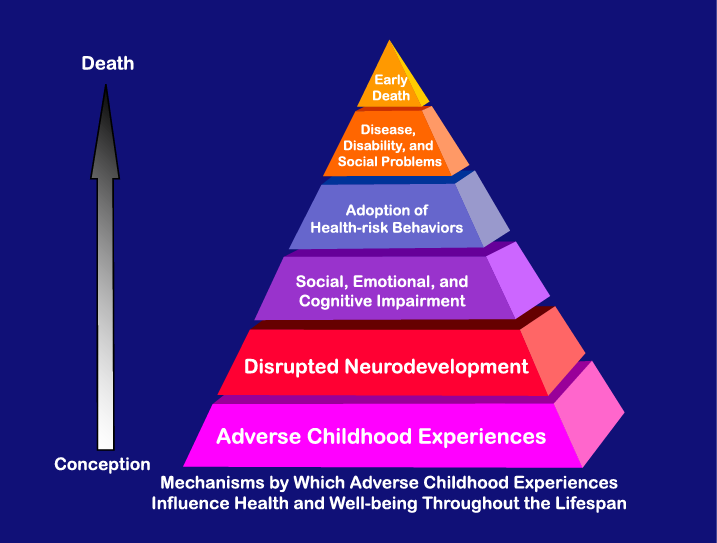 As the ACE score increases, risk for these health problems increases in a strong and graded fashion:
Alcoholism and alcohol abuse
Chronic obstructive pulmonary disease (COPD)
Depression
Hallucinations
Fetal death
Health-related quality of life
Illicit drug use
Ischemic heart disease (IHD)
Liver disease
Risk for intimate partner violence
Multiple sexual partners
Sexually transmitted diseases (STDs)
Smoking
Suicide attempts
Unintended pregnancies
Early initiation of smoking
Early initiation of sexual activity
Adolescent pregnancy
HIV
Slide 12
[Speaker Notes: How ACES result in disease and early death (Felitti slide)

Note to trainer: make sure to highlight the top two boxes.]
Traumatic Events:
(1)	Render victims helpless by overwhelming force; 
(2)	Involve threats to life or bodily integrity, or close 	personal encounter with violence and death; 
(3) 		Disrupt a sense of control, connection and    	meaning; 
(4) 		Confront human beings with the extremities of 	helplessness and terror; and 
(5) 		Evoke the responses of catastrophe.  

				(Judy Herman, Trauma and Recovery, (1992))
Slide 13
[Speaker Notes: Be sure to highlight bullet #3; Disrupt a sense of control, connection and meaning]
Elder-specific Trauma
Retirement

Reduced income

Abuse and neglect
Loss 

Chronic and life-threatening diagnoses

Physiological changes, limitations and disability

Cognitive and memory loss

Increased dependence on caregivers
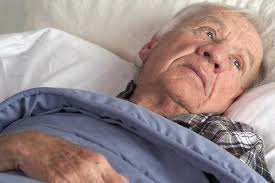 Slide 14
[Speaker Notes: Question to class:

What are types or examples of losses?

Spouses, peers, family members

Roles and responsibilities

Social support

Driving and independence

Loss of control

Early unresolved trauma which may be triggered due to any of the elder specific traumas mentioned]
Effect
Slide 15
[Speaker Notes: Trauma can have both short- and long-term effects, and impact may not be immediately recognized.

Trauma can affect an individual’s coping responses or ability to engage in relationships, or it can interfere with mastery of developmental tasks.

Trauma may affect an individual’s physiological responses, psychological well-being, social relationships, and/or spiritual beliefs. 

The effects of trauma can be impacted by:

Early occurrence

Being silenced or not believed

Blaming or shaming

Perpetrator is a trusted caregiver]
Experience of Trauma
Slide 16
[Speaker Notes: The individual’s experience of trauma may be profoundly affected by when, how, where and how often it occurs.

Trauma can result from a single devastating event, called single-episode trauma (sometimes called acute trauma), or it can result from multiple traumatic events over time.
 
Most individuals served in the public system have complex trauma, which comes from experiencing multiple sources of trauma over a lifetime.

Trauma can be totally unintentional, as when an organization does harm through its procedures. For example, the routine practice of undressing for a medical exam can re-traumatize a person. 

Systems can also unintentionally replicate the dynamics of an earlier trauma, causing re-traumatization.

Trauma can occur from hearing about, watching, or interacting with others who have had traumatic experiences.]
The Brain Matters
• The human brain is the organ responsible for everything we do. It allows us to love, laugh, walk, talk, create or hate

• The brain - one hundred billion nerve cells in a complex net of continuous activity -allows us our humanity

• For each of us, our brain’s functioning is a reflection of our experiences.
Slide 17
How Trauma Affects the Brain
Many people think that trauma changes you just on an emotional level. 

In fact, the changes go all the way down to every tiny cell in the body.

Most importantly, the brain is adaptive and able to change repeatedly over time.

While trauma can change the brain, other experiences can change it again
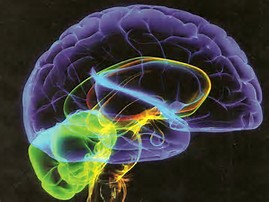 Slide 18
[Speaker Notes: There are many structures in your brain that engage during a traumatic moment, but there are 4 that play critical roles when you’re in survival mode:

Brain stem
Amygdala
Hippocampus
Pre-frontal cortex

How these 4 structures interact and how they function individually affect how you feel during and after trauma. When they over- or under-function they change how you think, process information, sleep and even behave.]
How Trauma Affects the Brain
The body and mind are designed to fluctuate between response and repair. 

The body knows when to gear up to fight/flight/freeze and when to rest and restore.  The brain will increase or decrease several chemicals to activate these responses.

After trauma, however, some of these chemicals can remain high and the brain can remain in a keyed up state ready to protect and defend.
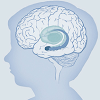 Slide 19
[Speaker Notes: Cortisol can cause far-reaching effects on the brain, including the inability to lay down a new memory, or even access an old one. 

The presence of cortisol also lessens how effectively brain cells communicate by interfering with the function of neurotransmitters, the way those cells send messages]
Complex trauma can over-activate the natural stress response
Slide 20
[Speaker Notes: The fight, flight or freeze responses are activated by danger as perceived by the brain. Some common behaviors of trauma survivors—behaviors that are often labeled as “problems” by the aging system—can be directly linked to these responses and to the effects that trauma has on the brain.

This slide lists three sets of “problems” that are often attributed to people in the aging system and shows how the behavior may be a survival mechanism tied to a flight, flight or freeze response.

First is the fight response. In the aging system, someone who struggles too hard to hold onto personal power may be labeled as non-compliant or combative.

Second is the flight response. In the aging, anyone who emotionally withdraws or disengages too much may be labeled as treatment resistant or uncooperative.

Third is the freeze response. In the aging, anyone who gives in too easily to authority may be labeled as passive or unmotivated. 

Many of the people we serve have survived circumstances we can hardly imagine. What we often label as pathological may be the very things that helped them to survive. 

When we take a trauma-informed approach, we recognize “symptoms” and “problem behaviors” as adaptations to trauma.]
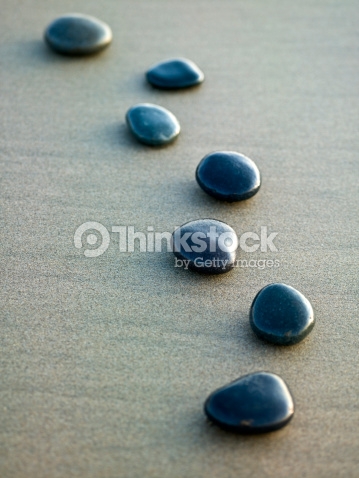 Prevalence of Trauma
Slide 21
Trauma  in older adults
Approximately one in ten seniors over the age of 60 is abused each year

The majority are older women who live in the community rather than in nursing homes or other senior living facilities. 

Elder abuse is grossly underreported

Cognitive decline, even mild , is a pronounced risk factor for financial exploitation

Seniors who have been abused are more likely to be institutionalized in a nursing home or to be hospitalized
Slide 22
Trauma  in older adults
About 70% of older men reported lifetime exposure to trauma; older women reported a lower rate, around 41% 

Greater lifetime trauma exposure was related to poorer self-rated health, more chronic health problems, and more functional difficulties 

Of older women (average age = 70), 72% had experienced at least one type of interpersonal trauma during their lives (e.g., childhood physical or sexual abuse; rape) and higher rates of interpersonal trauma were related to increased psychopathology
Slide 23
Older Adults and Past Abuse
Older adults who have been abused or neglected at the hands of a caregiver or partner found childhood abuse to be a notable risk factor. 

Older adults who suffered from physical neglect and abuse in childhood may be more likely to tolerate poor care later in life.

The experience of a prior traumatic event is associated with increased risk of elder mistreatment
Slide 24
[Speaker Notes: This is a key slide = the correlation of trauma/neglect in childhood makes them more susceptible as an older adult.

Studies of older adults who have been abuse or neglect at the hands of a caregiver or partner found childhood abuse to be a notable risk factor. 

 “Older adults who suffered from physical neglect and abuse in childhood may be more likely to tolerate poor care later in life.” 

The experience of a prior traumatic event was also associated with increased risk of elder mistreatment, a finding also observed in the literature on younger adult mistreatment.]
Trauma effects
Adults with an ACE score of 4 or more were 460% more likely to be suffering from depression.

The likelihood of adult suicide attempts increase 30 fold or  3, 000% with an ACE score of 7 or more.

Childhood and adolescent suicide attempts increase 51-fold or 5,100% with an ACE score of 7 or more.
25
[Speaker Notes: It is important to recognize that Adverse Childhood Experiences are Common.  First, The 17,000 HMO members who were interviewed were middle class people, with jobs and medical insurance – not likely to have been exposed to street violence, extreme poverty, malnutrition, dislocation, natural catastrophes or war terror. Of 17,000 HMO members: 72% had attended college 77% were white  62% were 50 or older   

They are US.

1 in 4 were exposed to 2 categories of ACE’s –which would equate to 1/4th of this audience

1 in 16 were exposed to 4 categories

22% were sexually abused as children.  That’s over 20% of this audience. Over one in every 5 of us.

66% of the women experienced abuse, violence or family strife in childhood.  Two-thirds of the women in this audience more than likely had that experience as children.

This is of epidemic proportions and indicates the need to address childhood trauma as a major public health issue.]
Trauma effects:
A male child with an ACE of 6 or more has a 4,600 % greater likelihood of becoming an IV drug user.

A child with 6 or more categories or adverse childhood experiences is 250% more likely to become an adult smoker.

A person with 4 categories of adverse childhood experiences is 260% more likely to have Chronic Pulmonary Disease.

2/3rds of all alcoholism can be attributed to adverse childhood experiences.
26
[Speaker Notes: These statistics only demonstrate the generational trauma that impacts Ohioans caught in the throws of opiate addiction and has profound impacts on communities attempting to respond to the current epidemic

ACE study data Suggests the  basic cause of addiction is predominantly experience-dependent during childhood and not substance-dependent.  ACE study also demonstrates MANY adult conditions may be experience dependent during childhood. This challenge to the usual concept of the cause of addictions – and other disorders - has significant implications for medical practice and for treatment programs.  

Existing practice commonly asks “What is wrong with the person?”, vs “What happened to this person?”  Existing practice observes symptoms, develops diagnoses, and treats symptoms instead of underlying causes.]
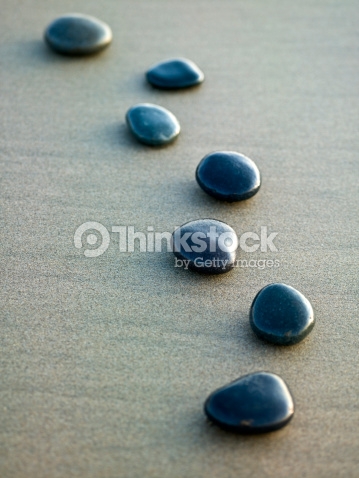 Trauma-Informed Approaches
Slide 27
From “What’s Wrong?” To “What’s Happened?”
What’s happened?
What’s wrong?
What is your story? How did you end up here?
How have you coped and adapted?
How can we work together to figure out what helps?
What is your diagnosis?
What are your symptoms?
How can I best help or treat you?
Slide 28
The “What’s Wrong Approach”
He’s having trouble making friends
Because…
Difficulties with relationships
Limited social skills
Difficulty adjusting to new living situation
Slide 29
The TIC Approach
What happened that is affecting his ability to make friend?
Understands …
Adversity can negatively impact a person’s ability to form trusting relationships
Due to truth issues
Slide 30
The “What’s Wrong Approach”
She forgets everything lately, it’s like she’s not listening.
Because…
Not paying attention
Intentionally forgetful
Sick or not listening
Slide 31
The TIC Approach
What happened to affect her memory of attention?
Understands …
Under stress, we perceived threat. Information important or survival is marked. 
 There may be an underlying medical condition causing the memory loss.
Slide 32
Trauma Symptoms = Tension Reducing Behaviors
“How do I understand this person?” 
rather than
 “How do I understand this problem or symptom?”
Slide 33
[Speaker Notes: A trauma-informed approach shifts the focus to the individual and away from some particular and limited aspect of his or her functioning. 

A holistic and trauma-focused understanding gives people a structure for organizing and understanding their experience.]
Things to remember
[Speaker Notes: The underlying question is not “What’s wrong with you?” but “What happened to you?”

What are often called symptoms are actually adaptations to traumatic events.

Healing happens in relationships.]
Remember:
All behavior has meaning

Symptoms are ADAPTATIONS

 We build on success not deficits
Slide 35
[Speaker Notes: A individual’s response to traumatic stress may manifest across multiple domains of functioning and developmental processes, including emotional, behavioral, interpersonal, physiological, and cognitive functioning. 

Traumatic stress reactions vary widely; often, people engage in behaviors to manage the aftereffects, the intensity of emotions, or the distressing aspects of the traumatic experience.

Some people reduce tension or stress through avoidant, self-medicating (e.g., alcohol abuse),compulsive (e.g., overeating), impulsive (e.g.,high-risk behaviors), and/or self-injurious behaviors. Others may try to gain control over their experiences by being aggressive or subconsciously reenacting aspects of the trauma. 

Behavioral reactions are also the consequences of, or learned from, traumatic experiences. 

For example, some people act like they can’t control their current environment, thus failing to take action or make decisions long after the trauma (learned helplessness). 

Other associate elements of the trauma with current activities, such as by reacting to an intimate moment in a significant relationship as dangerous or unsafe years after a date rape. 

Some people readily view their experiences of trauma as being in the past; as a result, they engage in distraction, dissociation, and/or avoidance (as well as adaptation) due to a belief that trauma has little impact on their current lives and presenting problems. 

Even individuals who are quite aware of the impact that trauma has had on their lives may still struggle to translate or connect how these events continue to shape their choices, behaviors, and emotions.]
OTHER  Possible  trauma responses
Emotional/Physical
Nightmares
Sensitive to noise or touch
Fear of being separated from family
Difficulty trusting 
Emotional swings
Unexplained medical problems
Behavioral
Blowing up when being corrected
Fighting when criticized or teased
Resisting changes
Protective of personal space
Reckless or self-destructive behavior
Seeking attention
Reverting to younger behaviors
Psychological
Confusing what is safe and 
       what is dangerous
Trouble concentrating
Difficulty imagining the future
Slide 36
The Four R’s
A trauma-informed program, organization, or system:
Slide 37
[Speaker Notes: Trauma-informed approaches reflect a fundamental shift in the culture of an entire organization. 

The four R’s highlight basic aspects of culture change that an organization will demonstrate as it becomes trauma-informed. 

The Four R’s reflect that it is not enough to simply know about trauma. 

To be trauma-informed, people must be able to identify trauma when they see it, and they must know how to respond in a way that doesn’t unintentionally re-traumatize people.

Trauma-Informed approaches can be implemented anywhere, by anyone. Everyone in the organization has a role to play in becoming trauma-informed.]
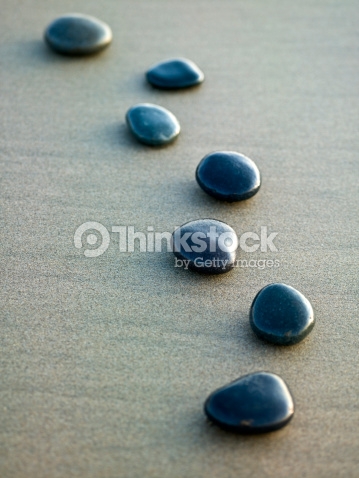 ESSENTIAL ELEMENTS of DIGNITY 
What we extend to others and would like for ourselves
Slide 38
Defining Dignity
“An internal state of peace that comes with the recognition and acceptance of the value and vulnerability of all living things…”
“Treat people as they want to be and you help them become what they are capable of being”
“Seeing, hearing, and acknowledging what people have suffered….caring and attending to those who have endured unspeakable atrocities help(s) to recover their sense of worth…”
“…Often a missing link in the understanding of conflicts…”
[Speaker Notes: Time does not heal all wounds

To heal, a person must be able to tell their story

When adrenaline starts, we get stupid]
Indignities
Unaddressed indignities are at the core of all entrenched conflicts and will block your attempts to resolution, healing and peace…
The wounds of indignities do not go away over time…the person’s story needs to be heard, the person needs to be cared for and attended to…
Most of us when we have violated other’s dignity,  have done so accidently and because of not being mindful and understanding of our impact on the other person…
Ten Essential Steps of the Dignity Model
Acceptance of Identity:
Approach people as neither inferior or superior to you.
Give people the freedom to express their authentic selves without fear of being negatively judges
Interact without prejudice or bias
Assume others have integrity
Ten Essential Steps of the Dignity Model
Inclusion: make others feel as if they belong; whatever the relationship, whether they are your family, community, classroom, organization or nation. Making people feel valued and welcomed…
  Safety:  Put people at ease 
Physically so they are safe from bodily harm
Psychologically so they are safe from being humiliated
Help them to speak without fear of retribution
Acknowledging their suffering, acknowledging their strengths…
Ten Essential Steps of the Dignity Model
Acknowledgement:
Give people your full attention by listening, hearing, validating, and responding to their concerns, feelings, and experiences
This can be done simply and can be very powerful…this can be overlooked so easily too…
Ten Essential Steps of the Dignity Model
5. Recognition: 
 Validate others for their talents, hard work, thoughtfulness, and help.
Be generous with praise and gratitude to others for their contributions and ideas
The importance of leadership being educated on dignity: its power and the cost of indignities
6.  Fairness:
Treat people justly with equality in an even-handed way according to agreed upon laws and rules.
People feel their dignity is honored when you treat them without discrimination or injustice.
Ten Essential Steps of the Dignity Model
Benefit of the Doubt: 
Treat people as they are trustworthy
Start with the premise that others have good motives and are acting with integrity
8.  Understanding:
Believe that what others think matters
Give them the chance to explain and express their points of view
Listen to understand
Ten Essential Steps of the Dignity Model
9. Independence: 
Encourage people to act on their own so that they feel in control of their lives and experience a sense of hope and possibility
 Accountability: 
Take responsibility for your actions.
If you have violated the dignity of another person apologize
Make a commitment to change your hurtful behaviors
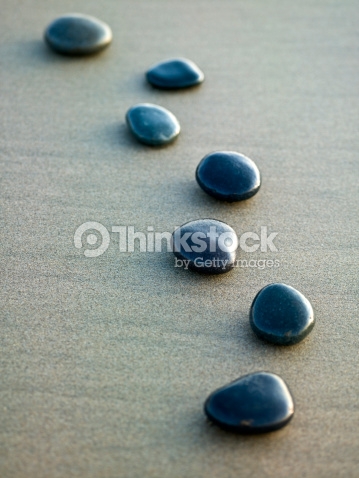 Principles of Trauma-Informed Approaches
Slide 47
SAMHSA’s Six Key Principles of a Trauma-Informed Approach
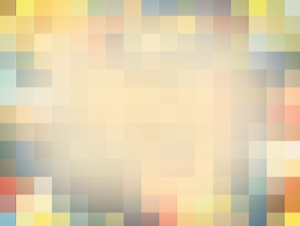 Safety
Trustworthiness and Transparency
Peer Support
Collaboration and Mutuality
Empowerment, Voice, and Choice
Cultural, Historical, and Gender Issues
Slide 48
[Speaker Notes: SAMHSA’s principles for trauma-informed approaches emerged from a year-long process involving trauma survivors, family members, practitioners, researchers and policymakers. 

During a public comment period, thousands of individuals wrote in with feedback on the definitions and overall approach.

The goal was to develop a common language and framework. As more agencies and organizations work to become trauma-informed—and as more and more claim to BE trauma-informed—there needs to be some standard way to define and assess consistency with the approach. 

The principles are value-based. Unlike “manualized” models for specific treatment interventions, these principles can be applied in a wide variety of settings, in many different ways, using whatever resources are available. 

Implementing a trauma-informed approach requires constant attention and caring; it’s not about learning a particular technique or checking things off a checklist. Think about something as basic as respect or compassion. Can you do it once, implement a policy, and then check it off as “done”? Trauma-informed approaches are about a way of being, not a specific set of actions or implementation steps.

Becoming trauma informed requires a culture shift.

Expanded bullet text:
Six principles to guide a trauma-informed change process. 

Developed by a group of national experts including trauma survivors, with extensive public input

Goal is to establish a common language and framework.

A values-based approach.

A way of being not a checklist or technique.]
Principle 1: Safety
Throughout the organization, staff and the people they serve, feel physically and psychologically safe.

Do personal interactions promote a sense of safety?

How do persons served define safety?

What changes need to be made to address safety concerns?

Does the organization work on risk management principles or is the organization risk averse?
Slide 49
[Speaker Notes: Discussion points:

Safety throughout the organization, staff and people served

Physical and psychological safety

Physical setting is safe

Interpersonal interactions promote a sense of safety

Question – facilitate large group discussion
How often do you make an assumption about safety without checking it out the people most directly involvd?]
Principle 2: Trustworthiness and Transparency
Operations and decisions are conducted with transparency and the goal of building and maintaining trust among clients, family members, staff, and others involved with the organization.

Is the organization constantly building trust?

Do people really understand their options?
Slide 50
[Speaker Notes: Discussion points:

Maximizing trustworthiness, making tasks clear, and maintaining appropriate boundaries

 Organizational operations and decisions are conducted with transparency

 Constantly building trust]
Principle 3: Peer Support
Key to establishing safety and hope, building trust, enhancing collaboration, serving as models of recovery and healing, and maximizing a sense of empowerment.

Does the organization practice principles of peer support?

Is there peer support for staff?

Are the staff prepared to accept peer supporters?
Slide 51
[Speaker Notes: Discussion points:

In this context, the term “peer” refers to individuals with lived experiences of trauma.

In the case of children this may also refer to family members of children who have experienced traumatic events and are key caregivers in their recovery.

Does your agency offer access to peer support for the older adults you serve, especially those who are trauma victims?
Does your agency offer peer support for your staff?
What barriers are there to implementing peer support in your organization?]
Principle 4: Collaboration and Mutuality
Partnering and leveling of power differences between staff and clients and among organizational staff

 Demonstrates that healing happens in relationships, and in the meaningful sharing of power and decision-making

Everyone has a role to play; one does not have to be a therapist to be therapeutic

Is there true partnership between people served and staff and between management and staff?
Slide 52
[Speaker Notes: Discussion points:

Maximizing collaboration and sharing of power with consumers and families

Leveling of power differences between staff and clients and among organizational staff from direct care staff to administrators

Recognition that healing happens in relationships and meaningful sharing of power and decision-making

Everyone has a role to play in trauma-informed approaches; “one does not have to be a therapist to be therapeutic.”]
Principle 5: Empowerment, Voice, and Choice
Individuals’ strengths and experiences are recognized and built upon

The organization fosters a belief in resilience

Clients are supported in developing self-advocacy skill and self-empowerment

How are successes celebrated in the organization?
Slide 53
[Speaker Notes: Discussion points:

Strengthens clients and family member’s experience of choice

Recognizes that every person’s experience is unique

Individualized approach]
Principle 6: Cultural, Historical, and Gender Issues
The organization actively moves past cultural stereotypes and biases

Offers gender-responsive services

Leverages the healing value of traditional cultural connections

Recognizes and addresses historical trauma
Slide 54
[Speaker Notes: Discussion points:

Organization actively moves past cultural stereotypes and biases

Offers gender responsive services

Leverages the healing value of traditional cultural connections

Recognizes and addresses historical trauma]
Trauma Informed Organization
What does it look like for staff?
Understands the cumulative impacts of trauma on individuals and organization: 
Promotes staff self-care
Supports professional development
Lunch is eaten and not at the one’s desk 
Regular supervision 
Vacation and sick leave are used regularly
Slide 55
[Speaker Notes: Why become trauma informed?

Trauma-informed service settings, with trauma- specific services available, have better outcomes than ‘treatment as usual’ for many symptoms

Trauma-informed, integrated services are cost- effective.

Qualitative results indicate that consumers respond well to TIC..

TIC for adults lead to better outcomes, such as better self-esteem, improved relationships, and increased safety.

Promotes engagement of community, clients and staff.]
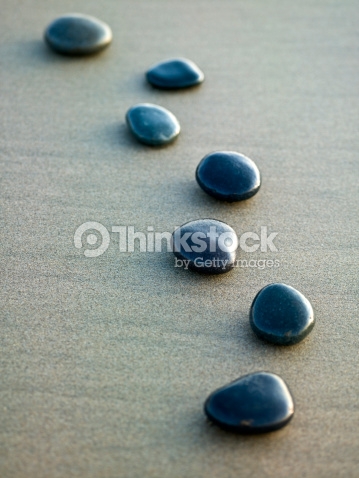 Healing and 
Recovery
Slide 56
What helps healing?
Understand that trauma impacts a wide range human experience, our physical, emotional, intellectual and spiritual well being. 

Promote self-assurance by reminding the older adult that they survived a painful experience and that it takes time to heal. 

Avoid comparing oneself to how others are handling their experience.

Seek out persons who care for and support the older adult.
Slide 57
[Speaker Notes: No part of the human experience is immune from the stress associated with trauma.]
What helps healing cont . . .?
Have them share reactions, thoughts and how the experience impacted them.

Know that the reactions to trauma described are normal responses to a very abnormal experience. 

Have the older adult consider writing a journal of their experience.
Slide 58
[Speaker Notes: Reactions to trauma occur in varying degrees of severity and type for each person.

Help those who care about them become aware of how they might react in certain situations.]
What helps healing cont . . .?
Help them gain perspective on the experience. 

Trauma places stress on the human body and may result in illnesses that decrease energy and ability to concentrate. 

Have the older adult promote their sense of hardiness through healthy nutrition and exercise.
Slide 59
[Speaker Notes: Helping older adults gain a perspective on their experience(s)

Is often helped by participation in counseling

Other aids may include meditation, reading, spiritual reflection or involvement in support groups.

If a trauma results in an illness and if needed, seek medical assistance.]
Question to the class?
What helps healing?
Slide 60
[Speaker Notes: See handout]
What does this mean for you?
First ask, “What happened to you?” 

Then, support people, in 4 different belief statements: 

I believe you. 

Thank you for trusting me enough to tell me. 

I am sorry that happened to you. 

I support you whatever you choose to do.
Slide 61
[Speaker Notes: This really about empathy

Empathy fuels connection and traumatic events often disrupts a sense of control, connection and  meaning 

Empathy is about 

Perspective taking

Staying out of judgement

Recognizing emotions in others

Communication]
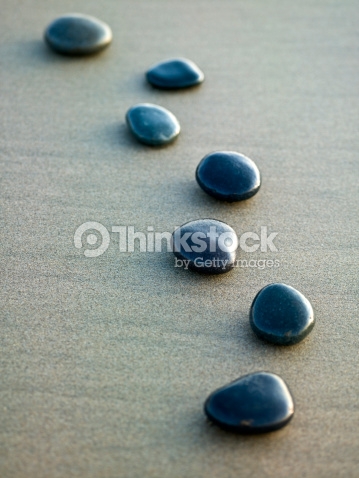 Small Group
Discussions
Slide 62
Questions to consider
What actions should you START doing to integrate today's learning into your daily processes and transitions? 
Which actions should you STOP doing to avoid current problems? 
What's still working that you should CONTINUE to do? 
What needs to CHANGE in order to bring about the desired change?
Slide 63
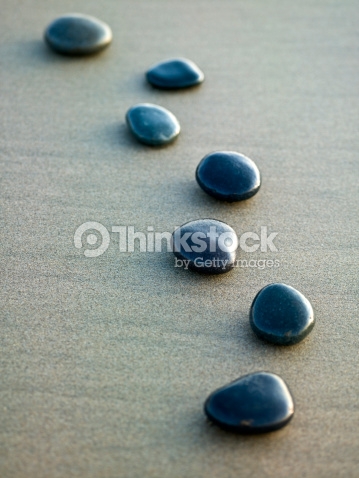 Group Report Out
Slide 64
CARING FOR YOURSELF IN THE FACE OF DIFFICULT WORK
Our work can be overwhelming. Our challenge is to maintain our resilience so that we can keep doing the work with care, energy, and compassion.

10 things to do for each day
1.  Get enough sleep		   6. Focus on what you did well
2.  Get enough to eat		   7. Learn from your mistakes
3.  Do some light exercise	   8. Share a private joke
4.  Vary the work that you do	   9. Pray, meditate or relax
5.  Do something pleasurable	   10. Support a colleague
Slide 65
Only in the presence of compassion will people allow themselves to see the truth.

				~ A.H. Almaas
Questions?
THANK YOU!


Kim Kehl
614-644-8442
Kim.kehl@mha.ohio.gov
Slide 67